EU CREIO
CREIO EM DEUS
O SER HUMANO é aberto para algo maior
 incompletude que só pode ser completada num ser maior. 
perfeição da natureza, da grandeza do universo
o bem e o mal, o sofrimento e a morte
Crer = dar crédito
Acreditar é confiar, 
a fé deseja compreender
tarefas da catequese - o conhecimento da fé 
que introduz a pessoa na compreensão e experiência do mistério da Santíssima Trindade
revelado por Jesus Cristo, da Sagrada Escritura, da Igreja, da Sagrada Tradição e das fórmulas de fé, de modo especial o Creio.
Símbolo dos apóstolos
Creio em Deus Pai todo-poderoso, 
criador do céu e da terra. 
E em Jesus Cristo, seu único Filho, Nosso Senhor, 
que foi concebido pelo poder do Espírito Santo, 
nasceu da Virgem Maria,
padeceu sob Pôncio Pilatos, 
foi crucificado, morto e sepultado. 
Desceu à mansão dos mortos, 
ressuscitou ao terceiro dia, 
subiu aos céus, 
está sentado à direita de Deus Pai todo-poderoso, 
donde há de vir a julgar os vivos e os mortos.
Creio no Espírito Santo, 
na Santa Igreja Católica, 
na comunhão dos santos, 
na remissão dos pecados,
 na ressurreição da carne, 
na vida eterna. Amém;
Símbolo Niceno-constantinopolitano:
Creio em um só Deus,
 Pai todo-poderoso,
 criador do céu e da terra, 
de todas as coisas visíveis e invisíveis.
Creio em um só Senhor, Jesus Cristo, 
Filho Unigênito de Deus, 
nascido do Pai antes de todos os séculos: 
Deus de Deus, Luz da Luz, 
Deus verdadeiro de Deus verdadeiro; 
gerado, não criado, consubstancial ao Pai.
Por ele todas as coisas foram feitas. 
E por nós, homens, e para nossa salvação,
 desceu dos céus e 
se encarnou pelo Espírito Santo, 
no seio da Virgem Maria, e se fez homem.
Também por nós foi crucificado sob Pôncio Pilatos, 
padeceu e foi sepultado. 
Ressuscitou ao terceiro dia, conforme as Escrituras, 
e subiu aos céus, 
onde está sentado à direita do Pai. 
E de novo há de vir, em sua glória, 
para julgar os vivos e os mortos; 
e o seu reino não terá fim.
Creio no Espírito Santo, Senhor que dá a vida 
e procede do Pai e do Filho; 
e com o Pai e o Filho é adorado e glorificado: 
Ele que falou pelos profetas. 
Creio na Igreja una, santa, católica e apostólica.
Professo um só batismo para a remissão dos pecados. 
E espero a ressurreição dos mortos 
e a vida do mundo que há de vir. Amém’.
PAI CRIADOR
No princípio, Deus criou o céu e a terra (Gn 1,1). 
 Deus como criador de todas as coisas. 
Deus criou do nada, sem matéria alguma. 
Sua Palavra criava e ordenava todas as coisas e,
viu que tudo era bom.
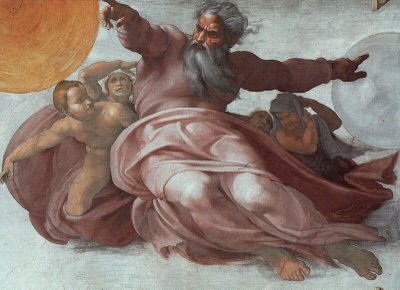 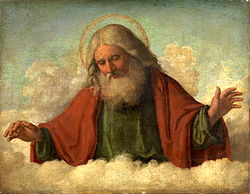 O mundo foi criado por amor
toda a Trindade participa da criação. 	
A fé cristã não ensina de que forma o mundo foi criado, mas afirma que toda a vida tem origem em Deus. 
O mal que existe no mundo não tem origem em Deus. 
Ele quis dar à humanidade a capacidade da liberdade: escolher, viver com Ele ou longe Dele.
JESUS CRISTO, NOSSO SENHOR
Jesus é Deus-Filho 
 se fez homem e veio habitar no meio de nós.
 Ele anunciou ao mundo que Deus é Pai, que tem um Filho, Jesus Cristo, e que existe o Espírito Santo
	Jesus quer dizer, em hebraico, Deus salva;
 Cristo vem da tradução grega do termo hebraico Messias, que quer dizer ungido.
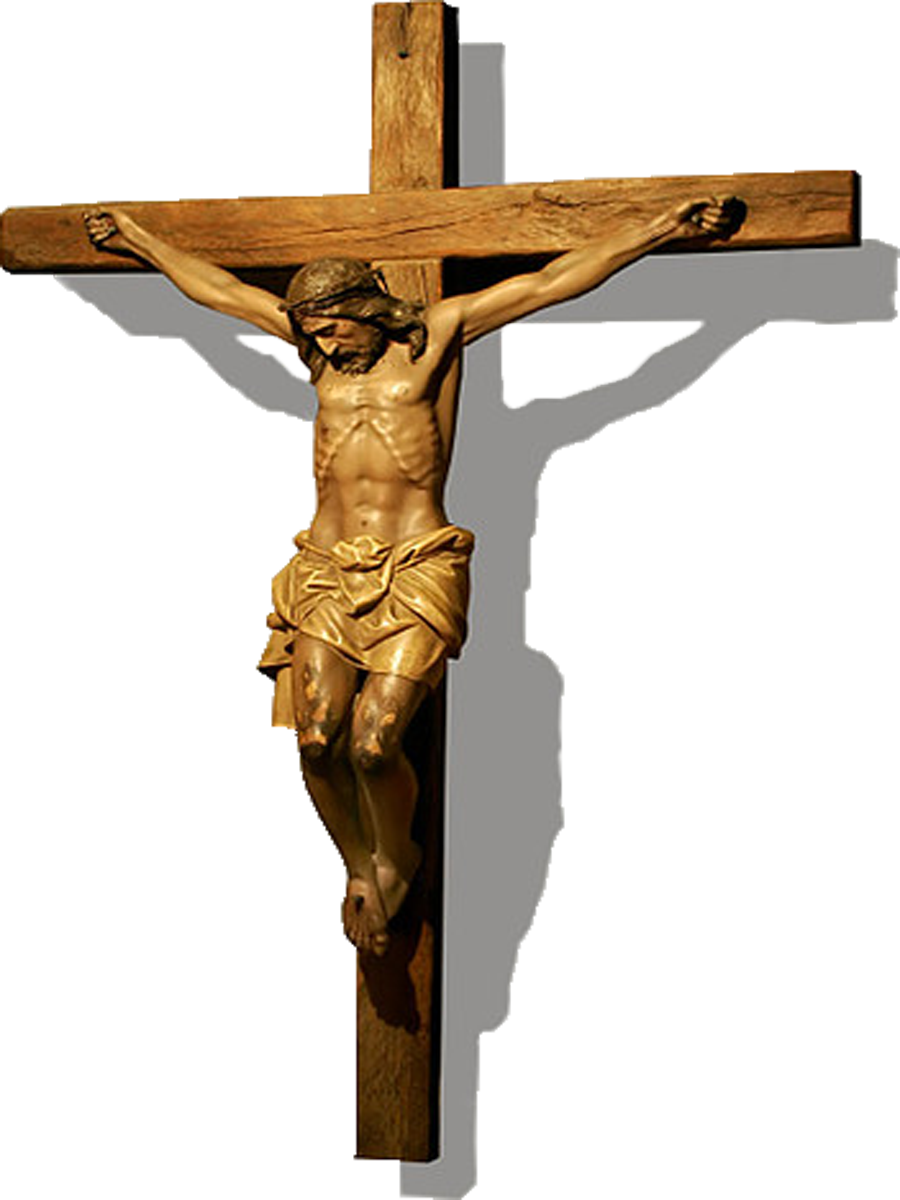 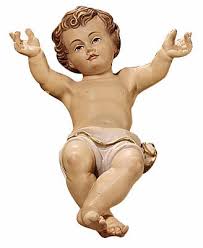 Deus Filho não foi criado, porque Ele é eterno com o Pai e o Espírito Santo. Ele não é inferior ao Pai. 
Ele foi gerado (não criado) e é consubstancial (da mesma substância divina) ao Pai. 
O Filho “unigênito” é único, é o filho próprio e eternamente amado do Pai. 
“primogênito” entre muitos irmãos, Jesus é o primeiro modelo para os irmãos e irmãs que se encontram na sua comunhão com o Pai, e que unidos ao Filho tornam-se herdeiros do Reino
O ESPÍRITO SANTO
Crer no Espírito Santo é crer na terceira pessoa da Santíssima Trindade que participa da mesma divindade do Pai e do Filho. 
	O Espírito Santo é o amor entre o Pai e o Filho 
Desde a criação, sua presença é atuante na obra de Deus.
 Na tradição israelita, o Espírito de Deus é chamado de ruah, o vento ou sopro de Deus, o hálito de vida.
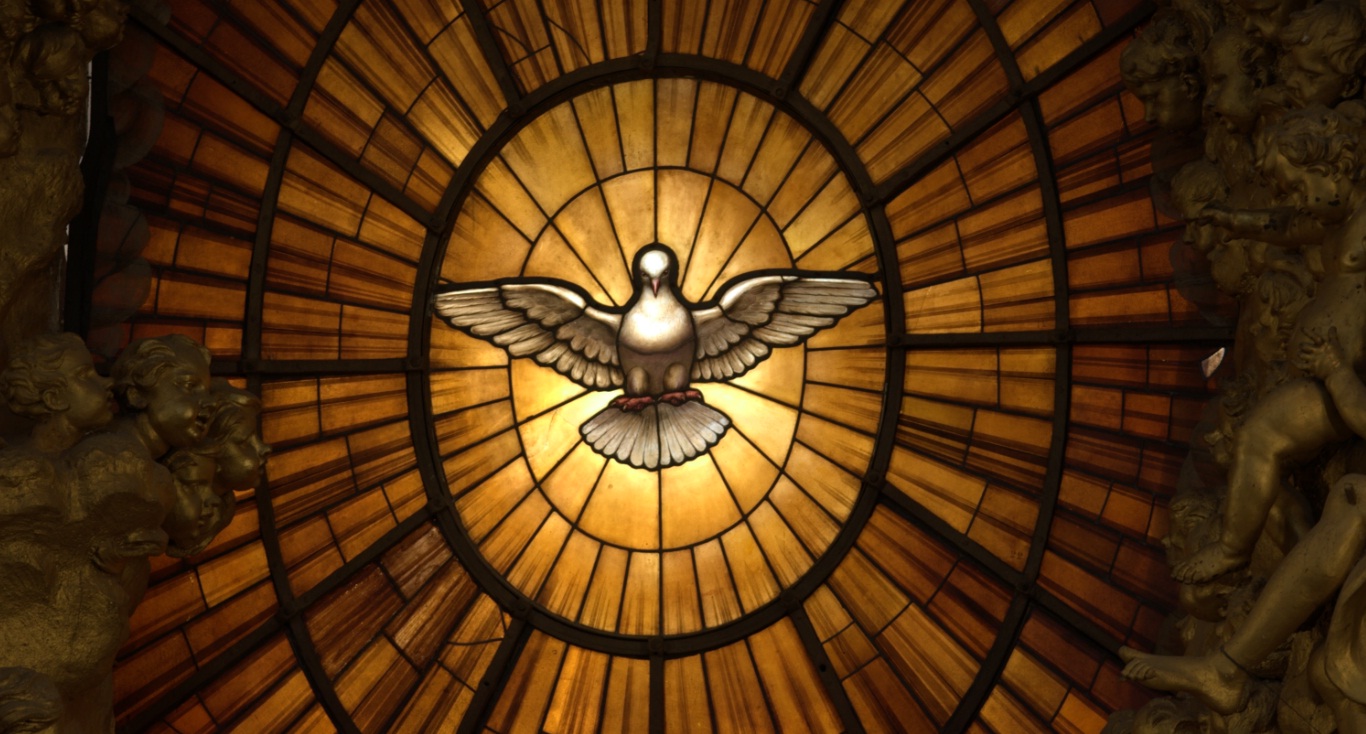 Ele acompanha toda a vida de Jesus de Nazaré, e 
é enviado aos seus discípulos em Pentecostes, 
Ele está no início da Igreja e a acompanhará até o fim dos tempos, 
É na força do Espírito Santo que podemos reconhecer que Jesus é o Senhor e Salvador.
A SANTÍSSIMA TRINDADE
Deus é Uno e Trino.
único Deus em três pessoas distintas. 
Deus Pai, Filho e Espírito Santo. 
Não são três deuses, mas um Deus. 
As três pessoas da Trindade participam da mesma condição divina, formando uma comunidade de amor perfeita. 
	Ide, portanto, e fazei que todas as nações se tornem discípulos, batizando-as em nome do Pai, do Filho e do Espírito Santo e ensinando-as a observar tudo quanto vos ordenei (Mt 28, 19-20a).
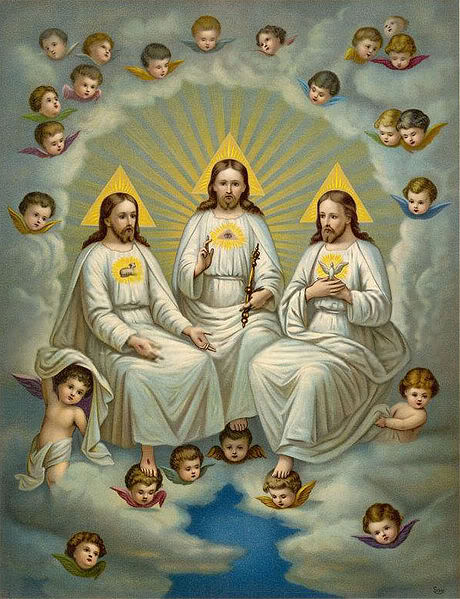 Cada pessoa divina  tem sua identidade própria e é reconhecido na relação com as demais.
 Cada ato de uma pessoa da Trindade possui a participação das outras duas pessoas. 
Assim, na criação, o Filho e o Espírito participam do ato criador do Pai. 
O Filho encarnado é enviado do Pai e revela seu amor aos homens. 
O Espírito anima, dá vida para toda a criação do Pai e leva as pessoas a terem fé em Jesus
A VIRGEM MARIA, MÃE DE DEUS E NOSSA
Maria recebe o convite para ser a mãe de Jesus, 
 Maria passa a ser o modelo de obediência e serviço a Deus e ao próximo. 
Sua vida foi dedicada e orientada para Jesus “Eu sou a serva do Senhor; faça-se em mim segundo a tua palavra” (Lc 1,38). 
	A mãe de Jesus se torna mãe de todos os seguidores de seu Filho. Maria acompanha o surgimento da Igreja “perseverante na oração, com algumas mulheres, entre as quais Maria a mãe de Jesus, e com os irmãos d´Ele” (At 1,14).
Os dogmas marianos manifestam a importância que a Igreja dá a Maria, Maternidade Divina MÃE DE DEUS, Virgindade Perpétua SEMPRE VIRGEM , Imaculada Conceição CONCEBIDA SEM PECADO
Assunção ASSUNTA AO CÉU.
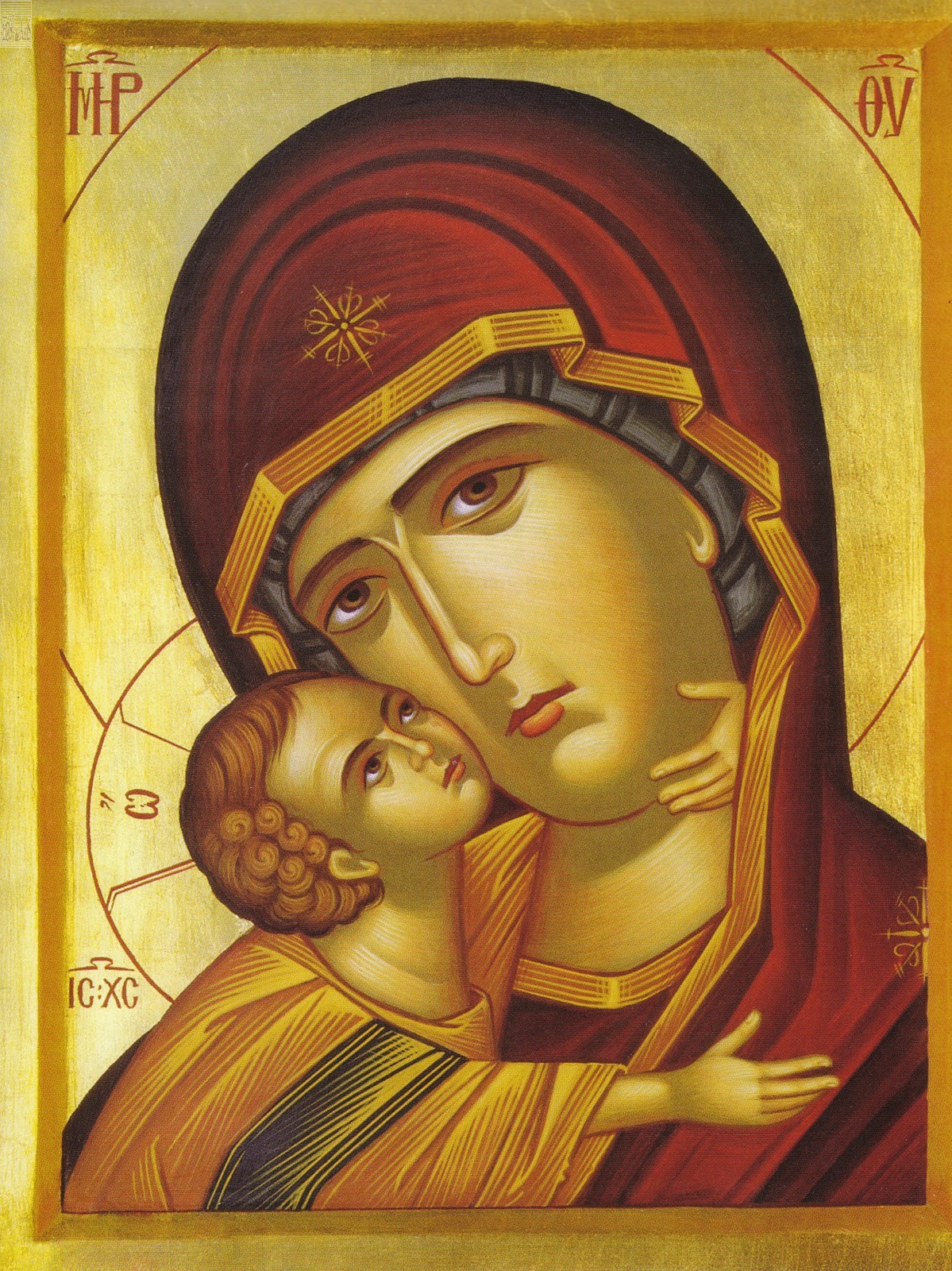